APPROVAZIONE DEL RENDICONTO
DELLA GESTIONE ANNO 2019
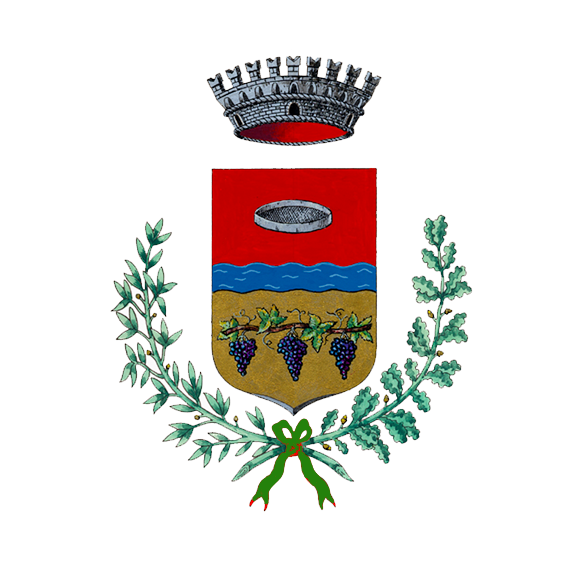 Il risultato di amministrazione dell’esercizio 2019, presenta unavanzo  di Euro 1.262.298,22, come risulta dai seguenti elementi:
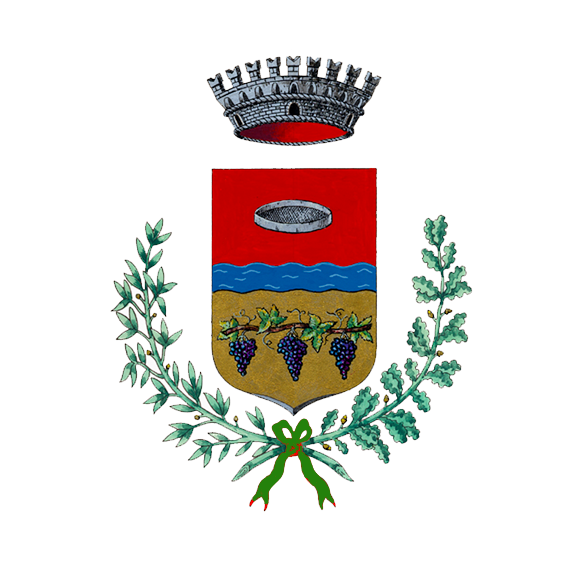 Composizione del risultato di amministrazione:
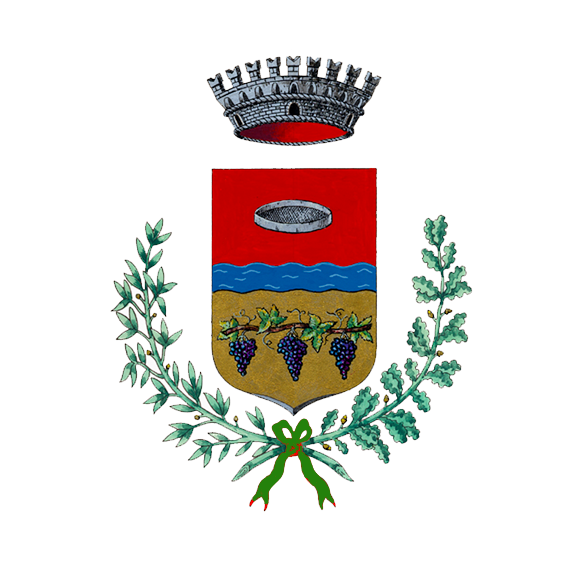 Conto economico 2019
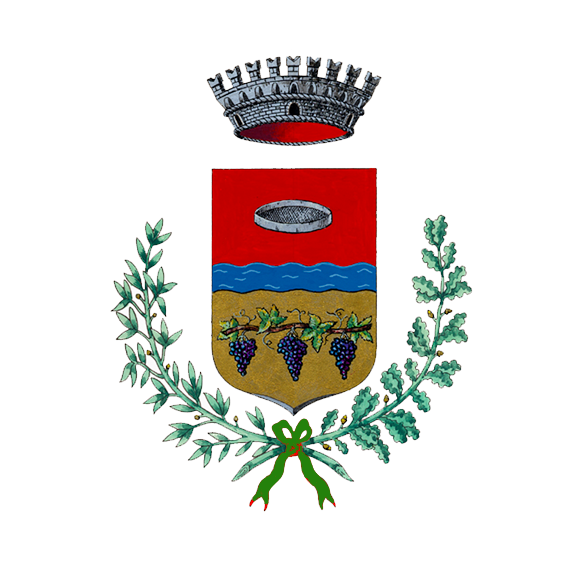 Conto del Patrimonio 2019
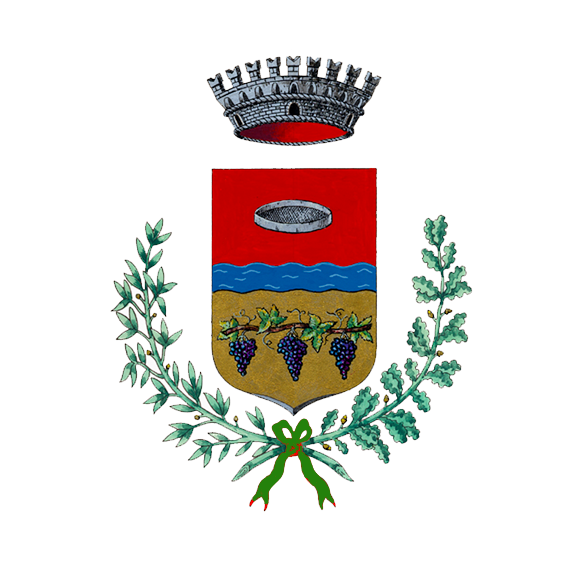 Patrimonio netto al 31/12/2019
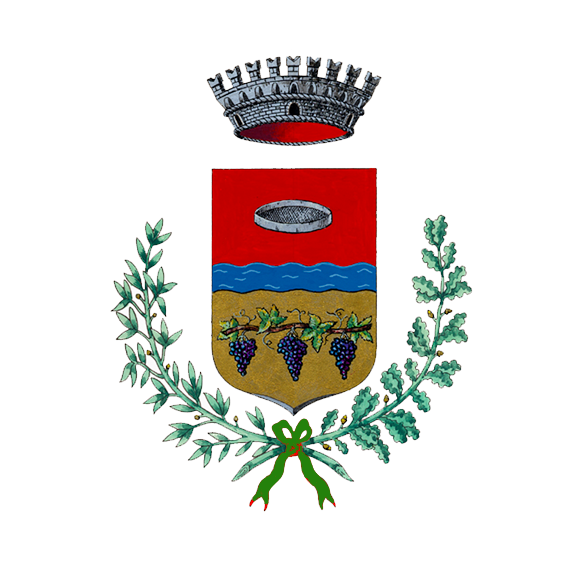